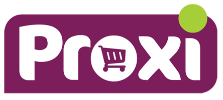 Menu du 20 au 24 mai 2024
Vendredi
Jeudi
Mardi
Lundi
Betterave à la crème
Rosette
Chou fleur sauce cocktail
Céleri rave 
Sauce curry
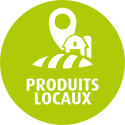 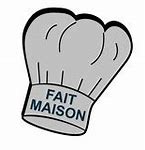 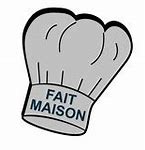 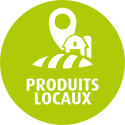 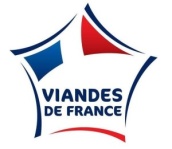 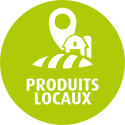 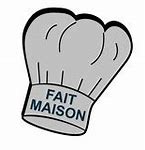 Sauté de porc à l’ananas 

Riz grand-mère
Filet de volaille au jus

Purée de carottes bio
Crépinette 

Salsifis

Frites
Raviolis
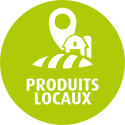 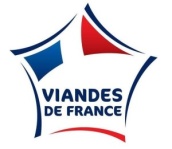 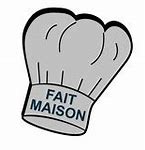 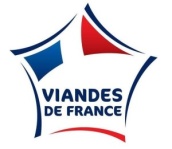 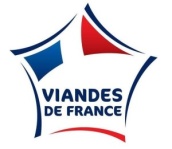 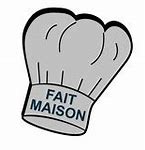 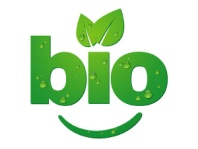 Melon
Fromage blanc aux fruits rouge
Crème à la vanille
Brownie
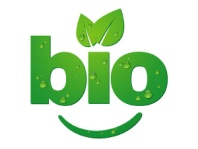 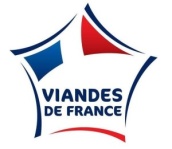 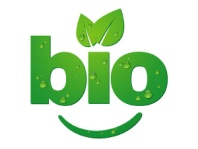 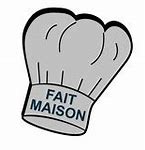 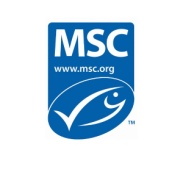 La liste des allergènes susceptibles d’être présents intentionnellement ou par contaminations croisées sont :  
Gluten, Poisson,Crustacés,Œuf,Arachide,Moutarde,mollusques,Soja,Sulfites,Sésame,Céleri,Lupin,Lait,Fruits à coque. 
.
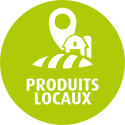 Guillaume GRASSART et son équipe sont heureux de vous accueillir au 3/5, rue Aristide Briand - 59132 Trélon
Tel commande  – 03 27 57 05 88 du lundi au samedi de 8 h à 19 h